Boskovická brázda
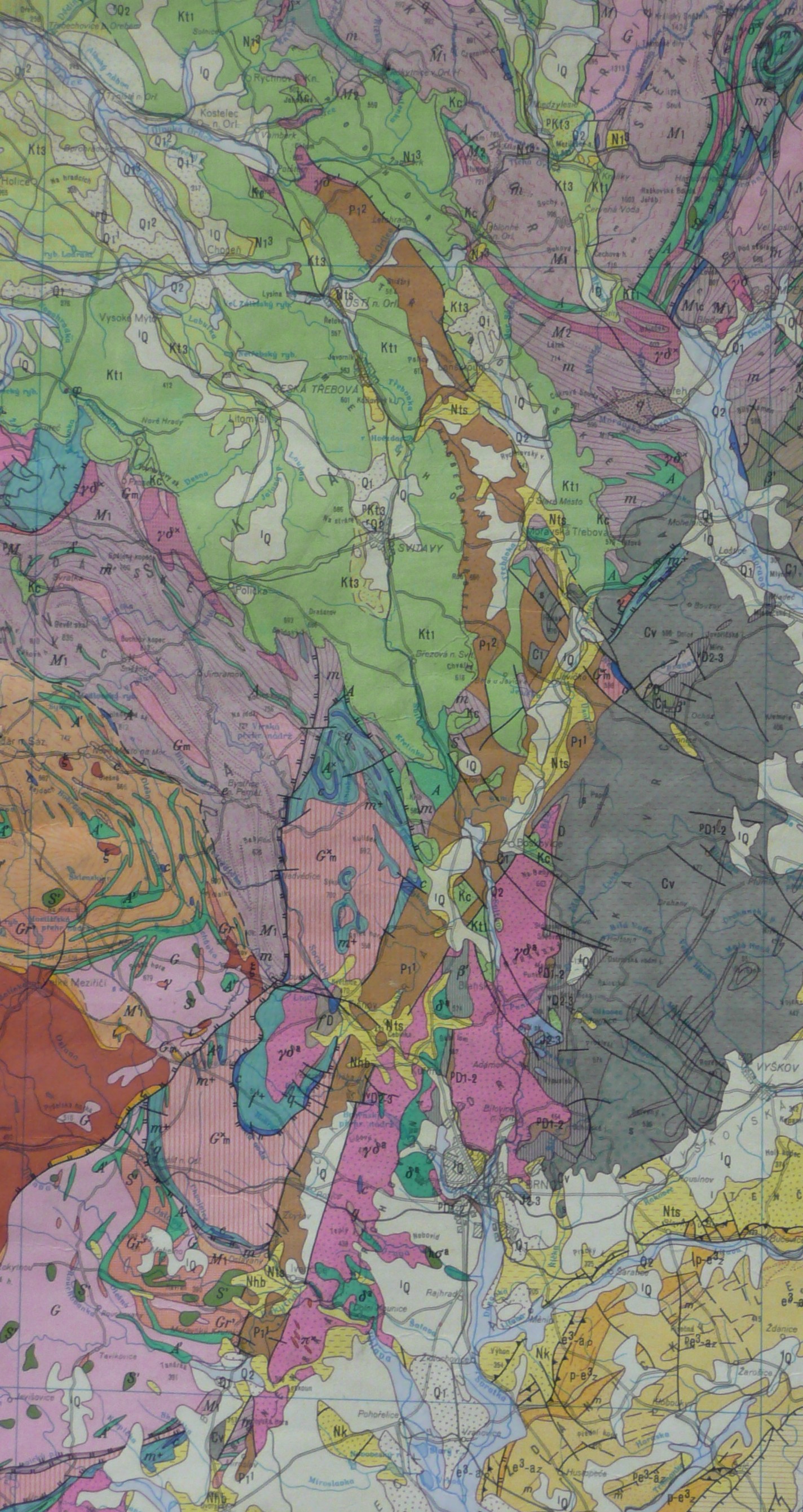 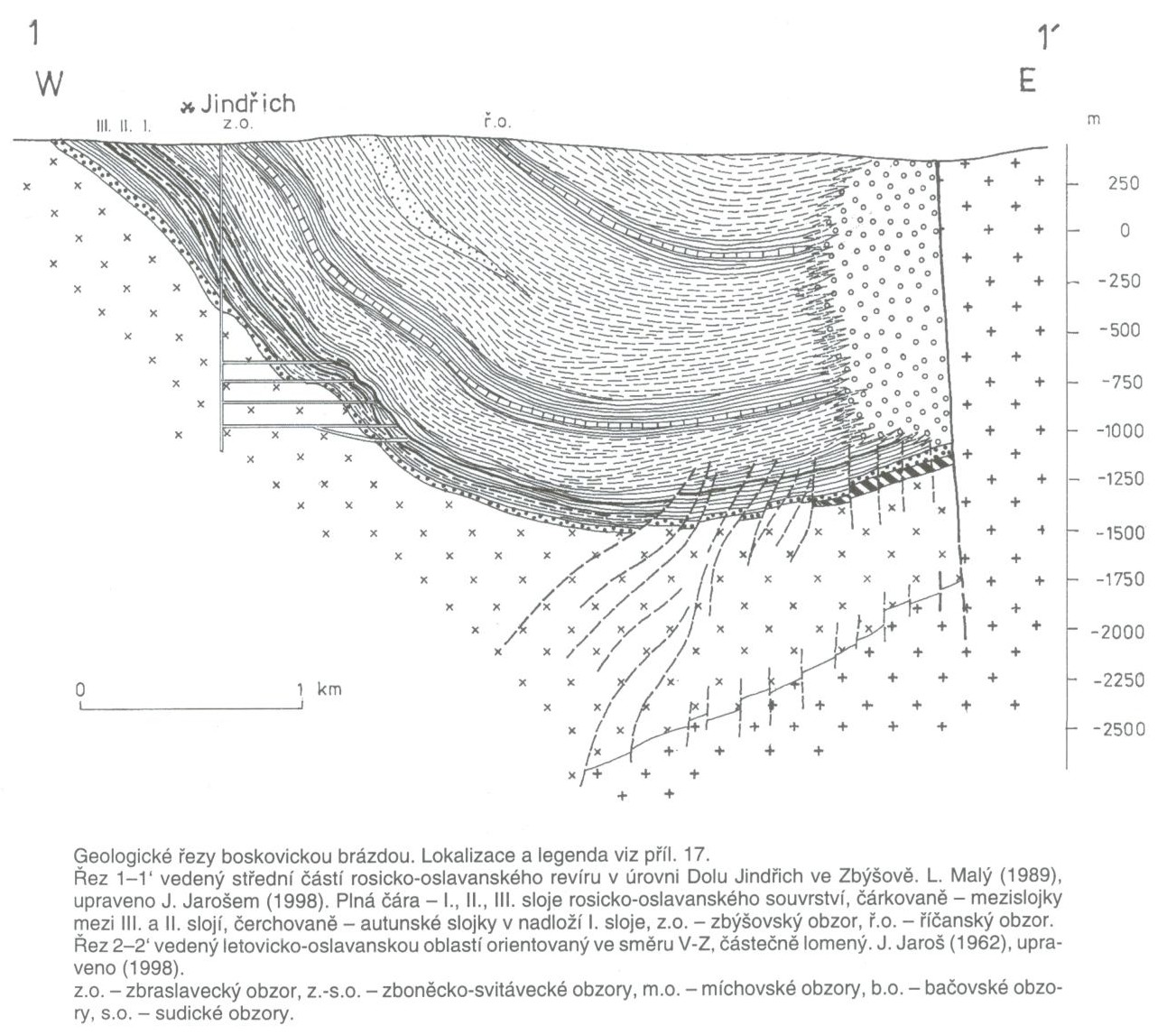 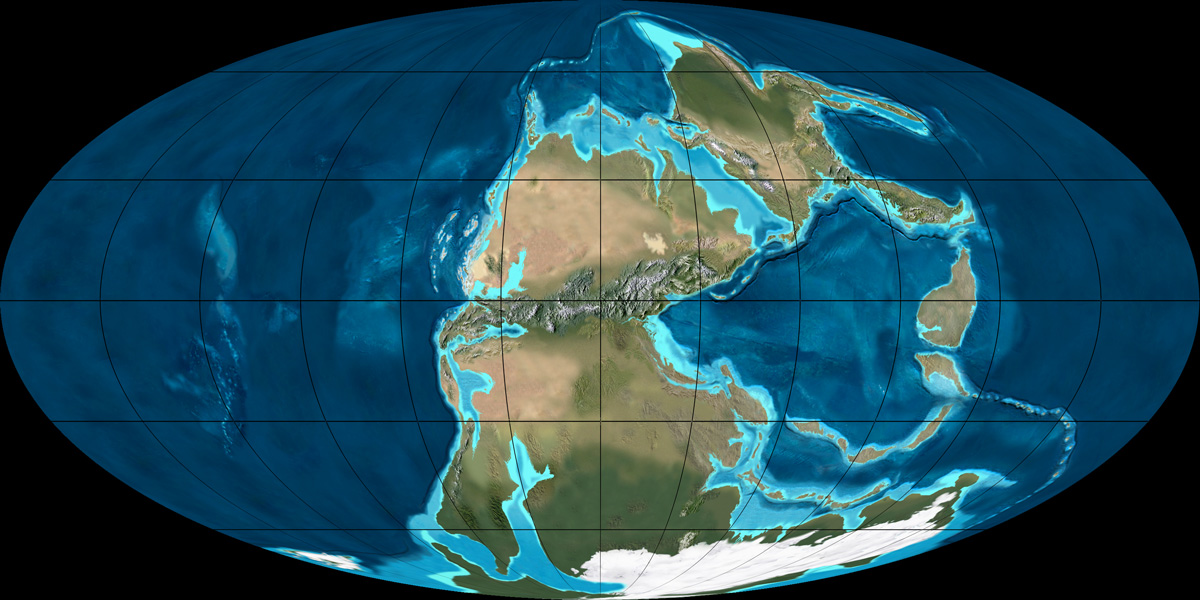 perm, 
280 Ma
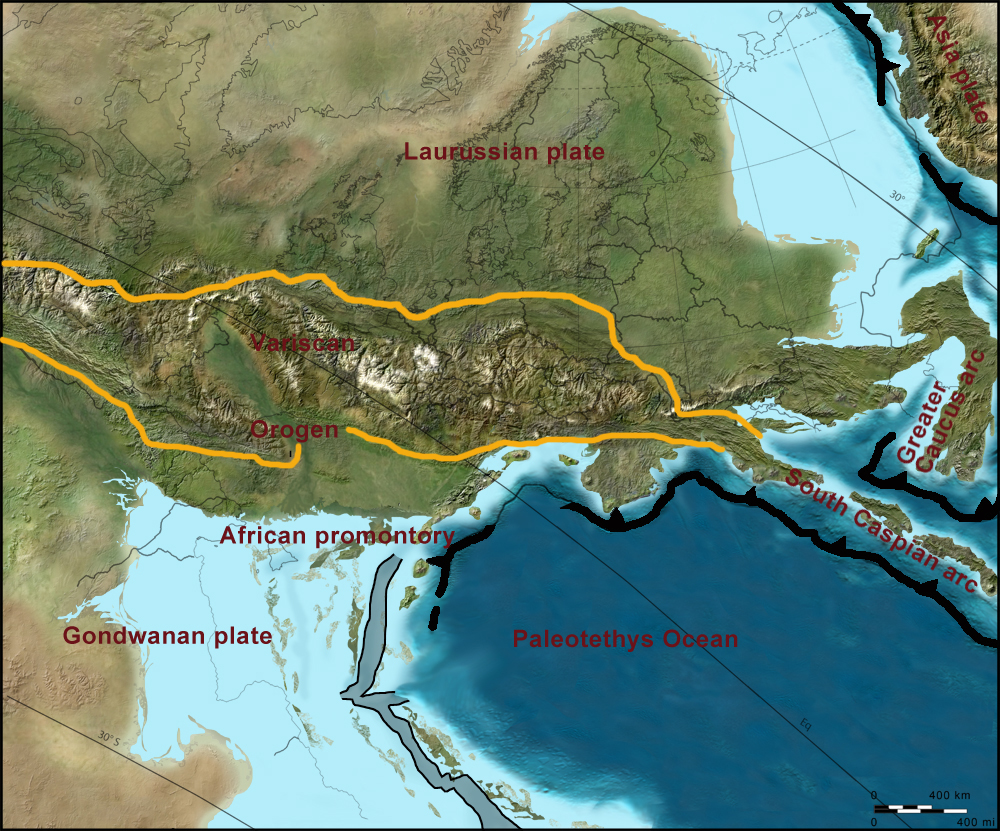 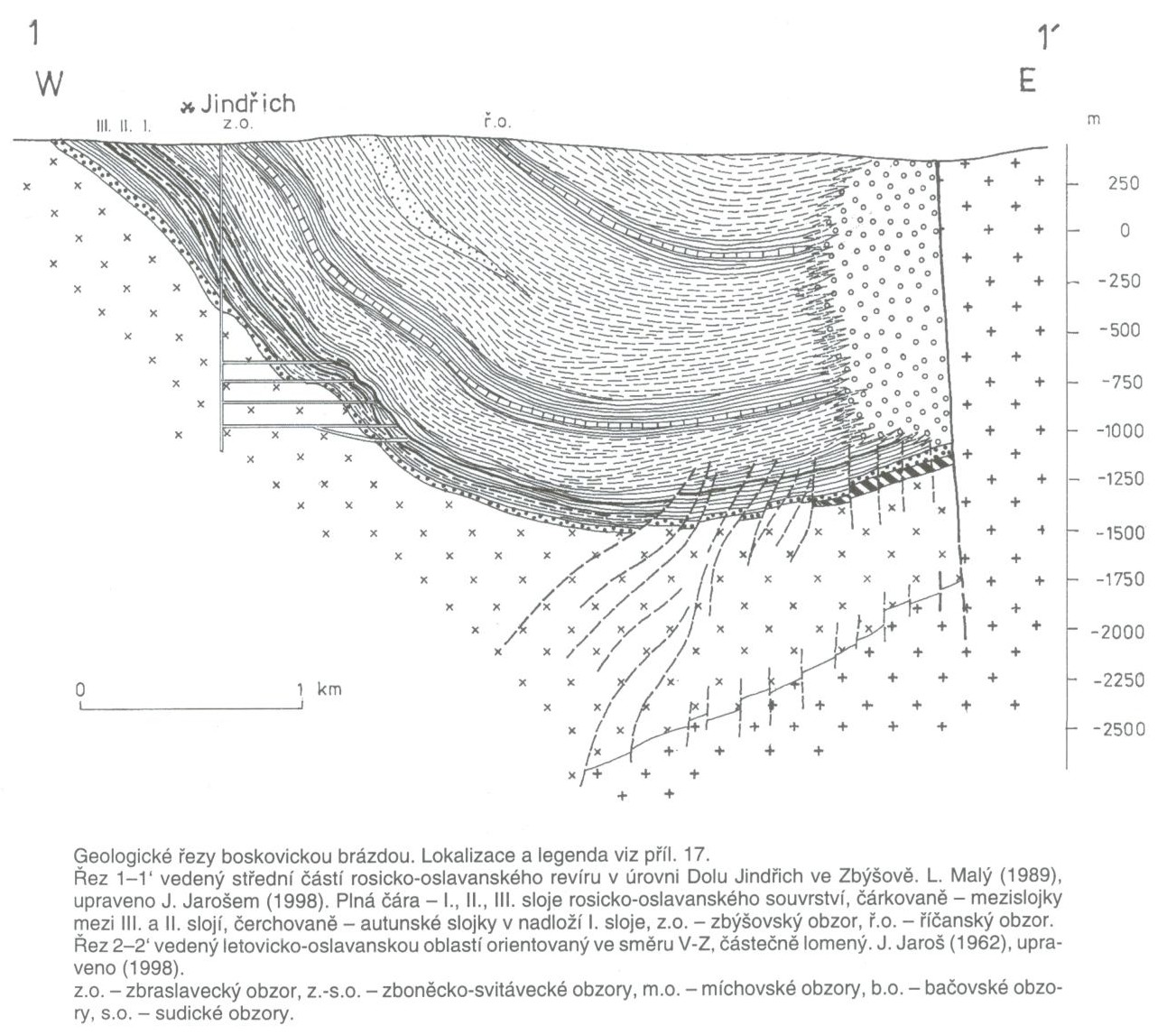 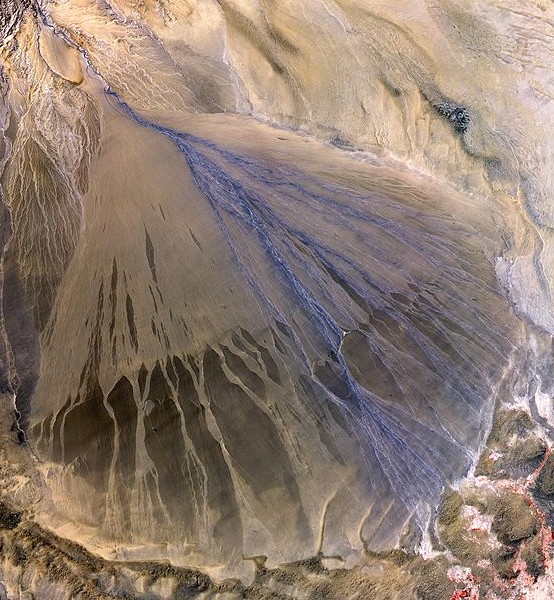 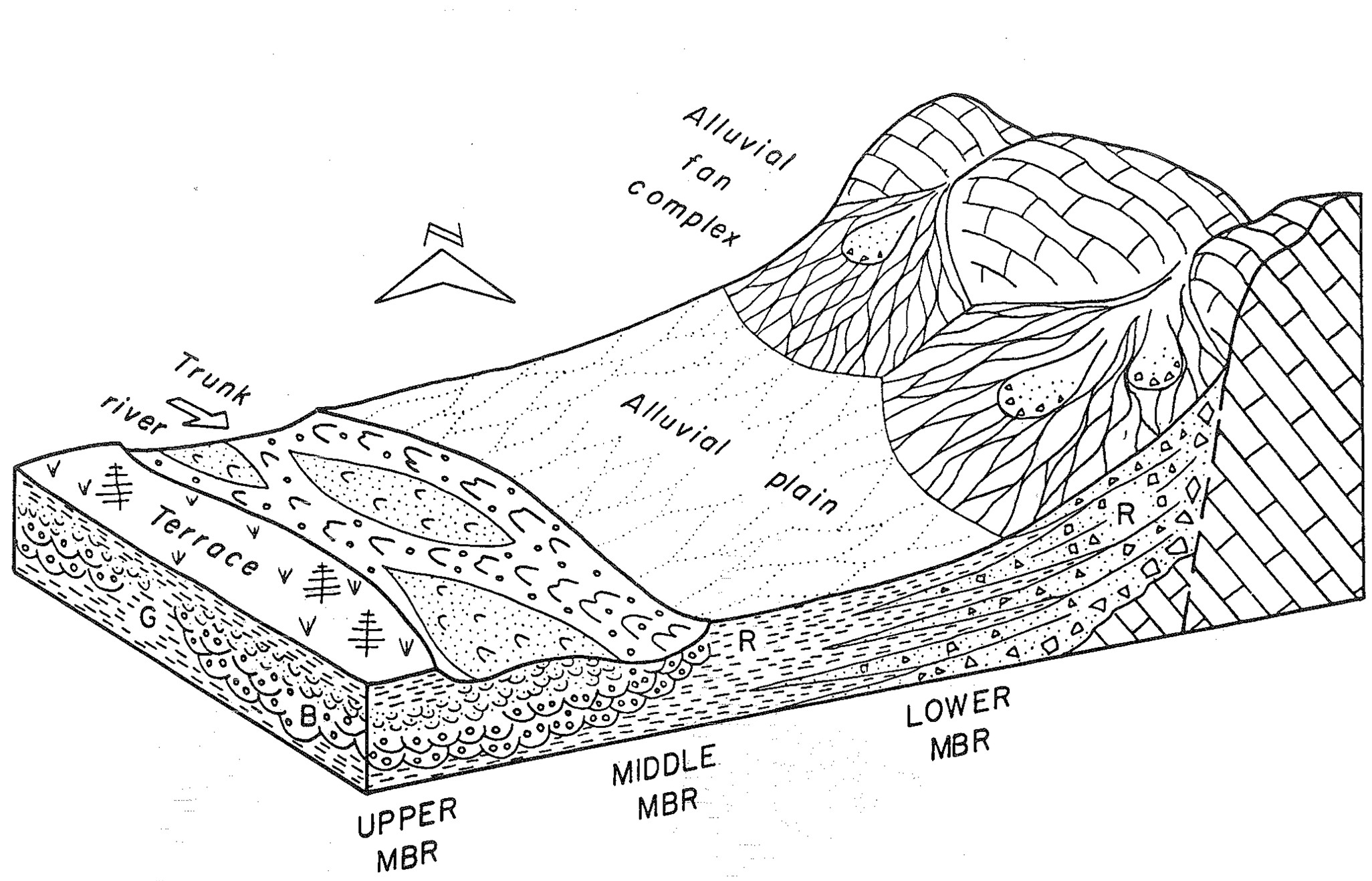 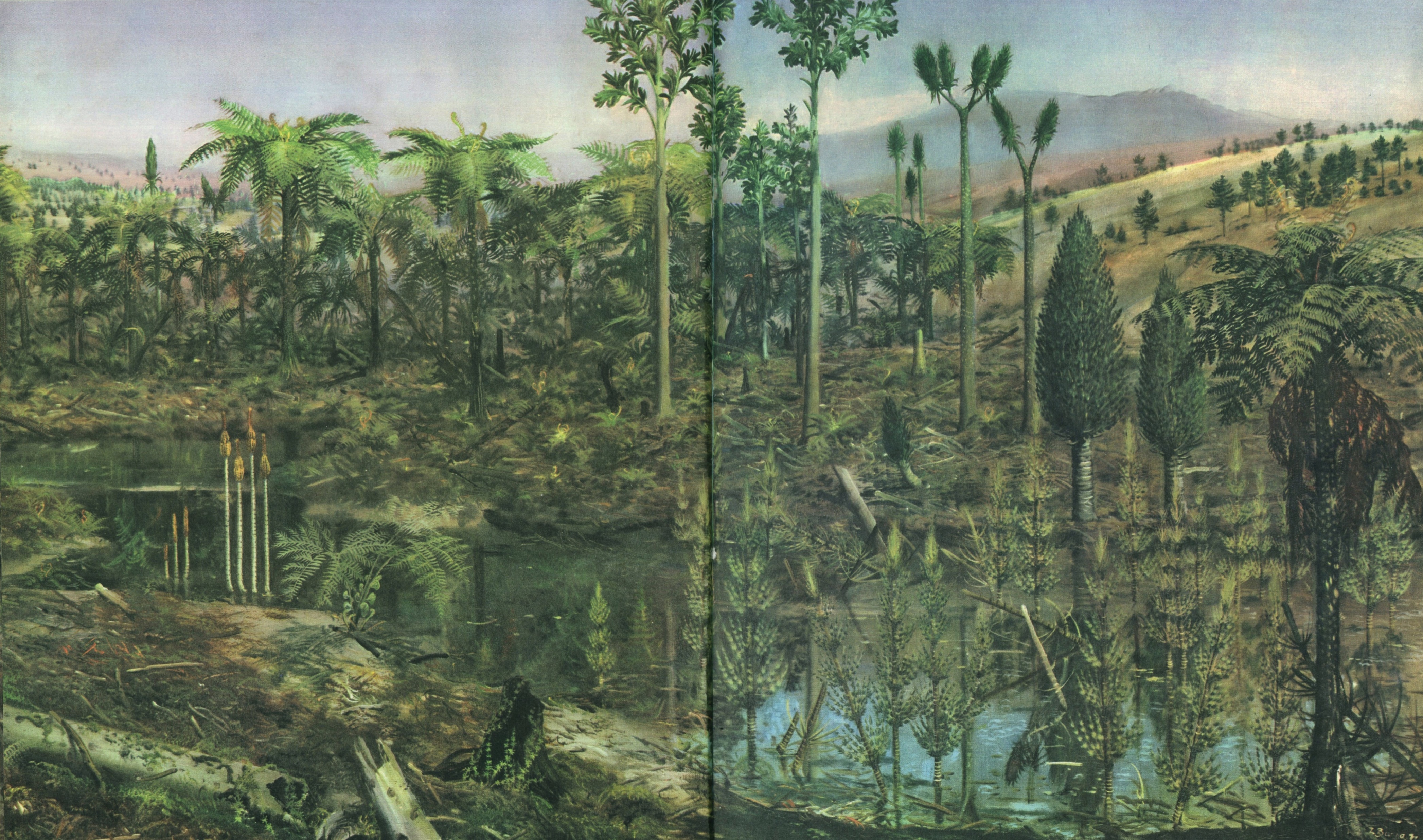 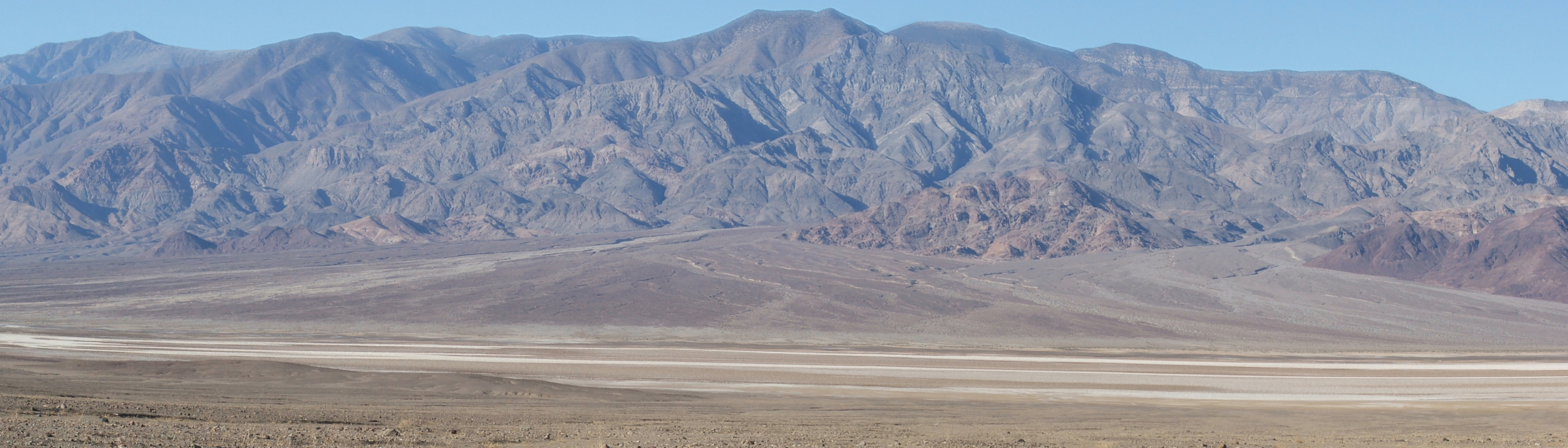